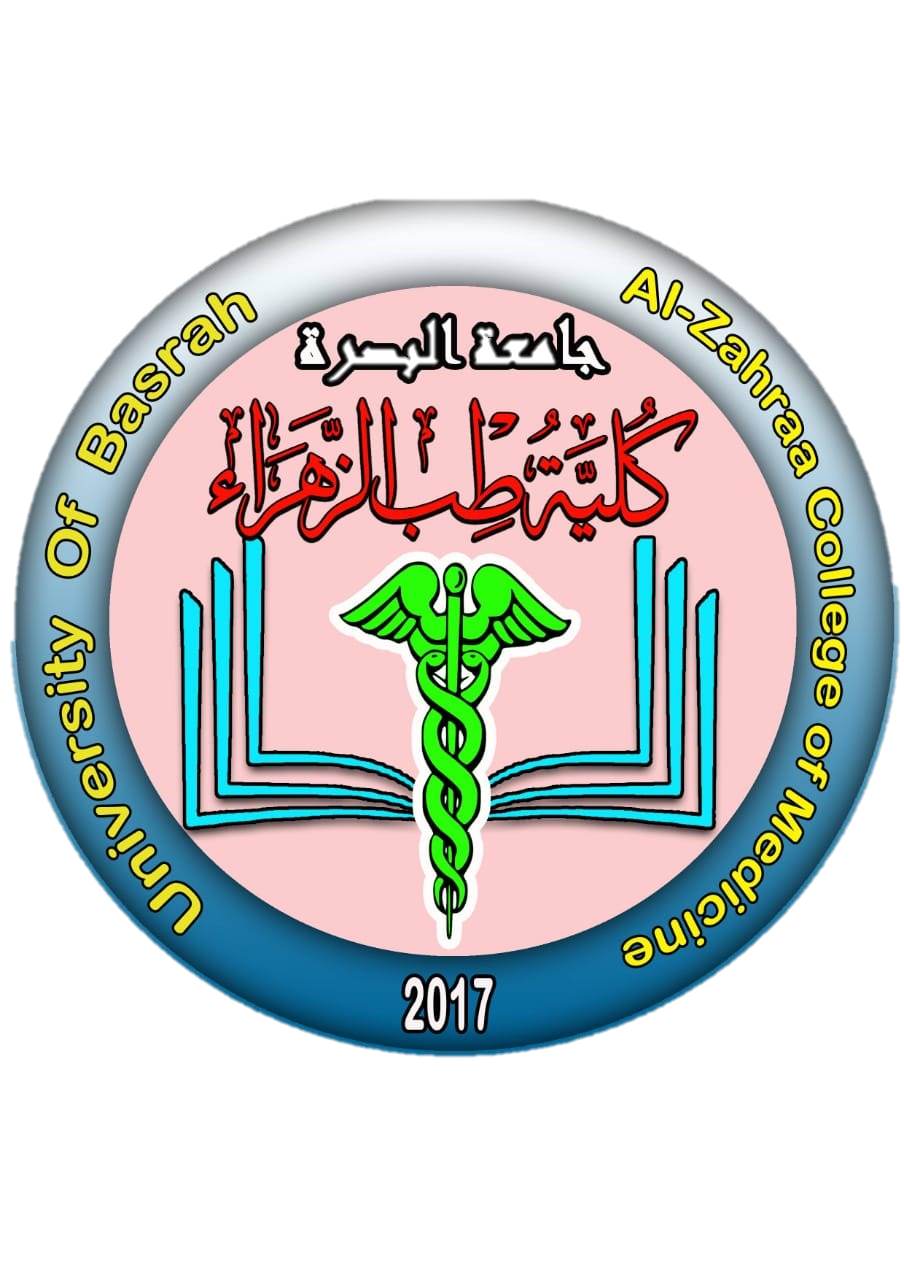 University of Basrah                Al-zahraa medical college
Ministry of higher Education                                     and Scientific Researches
MODULE: The Respiratory System
STUDY SESSION: 5
DURATION: 2hrs 

Chemical control of breathing

Module staff:
Dr. Hadeel S. Al Ali                    Dr. Kadhum Salih
Dr. Aamir Qasim                         Dr. Majid Hameed
Dr. Firas Muhammed                  Dr. Luma Ahmed
Dr. Ihsan Mardan                        Dr. Nawal Mustafa
Guyton, A.C., Human Physiology and Mechanisms of Disease, 13th Edition, W.B. Saunders, 2016, ISBN: 978-1-4557-7005-2. 
Koeppen, B.M. & Stanton, B.A. Berne & Levy: Principles of Physiology, 7th Edition, Philadelphia, PA, 2018, ISBN: 978-0-323-39394-2.
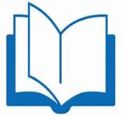 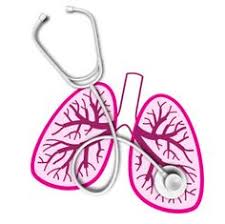 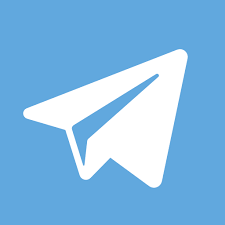 For more discussion, questions or cases need help  please post to the session group
A patient presents to you with the following arterial blood chemistry: pCO2 6.3kPa, pH 7.34. Use the Henderson Hasselbalch equation to calculate the concentration of hydrogen carbonate ions in her plasma. What is this disturbance of acid base balance called?
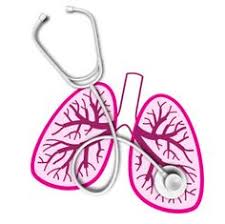 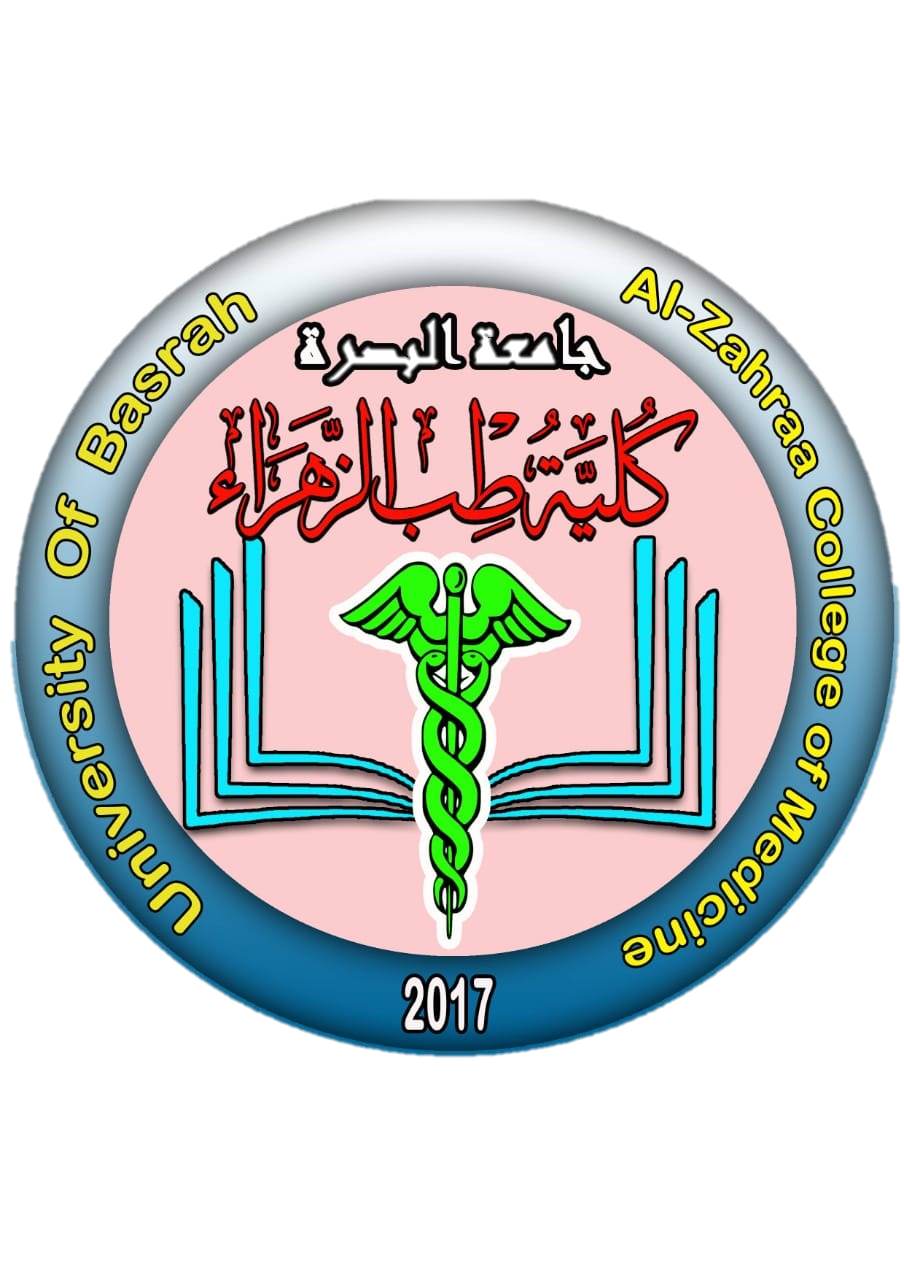 You return to the same patient 3 days later, her pCO2 is still 6.3kPa, but the new plasma pH is 7.4. What has changed and why? What do we call this change in acid base balance?
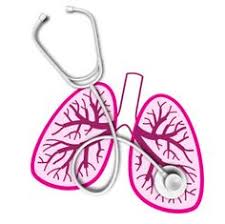 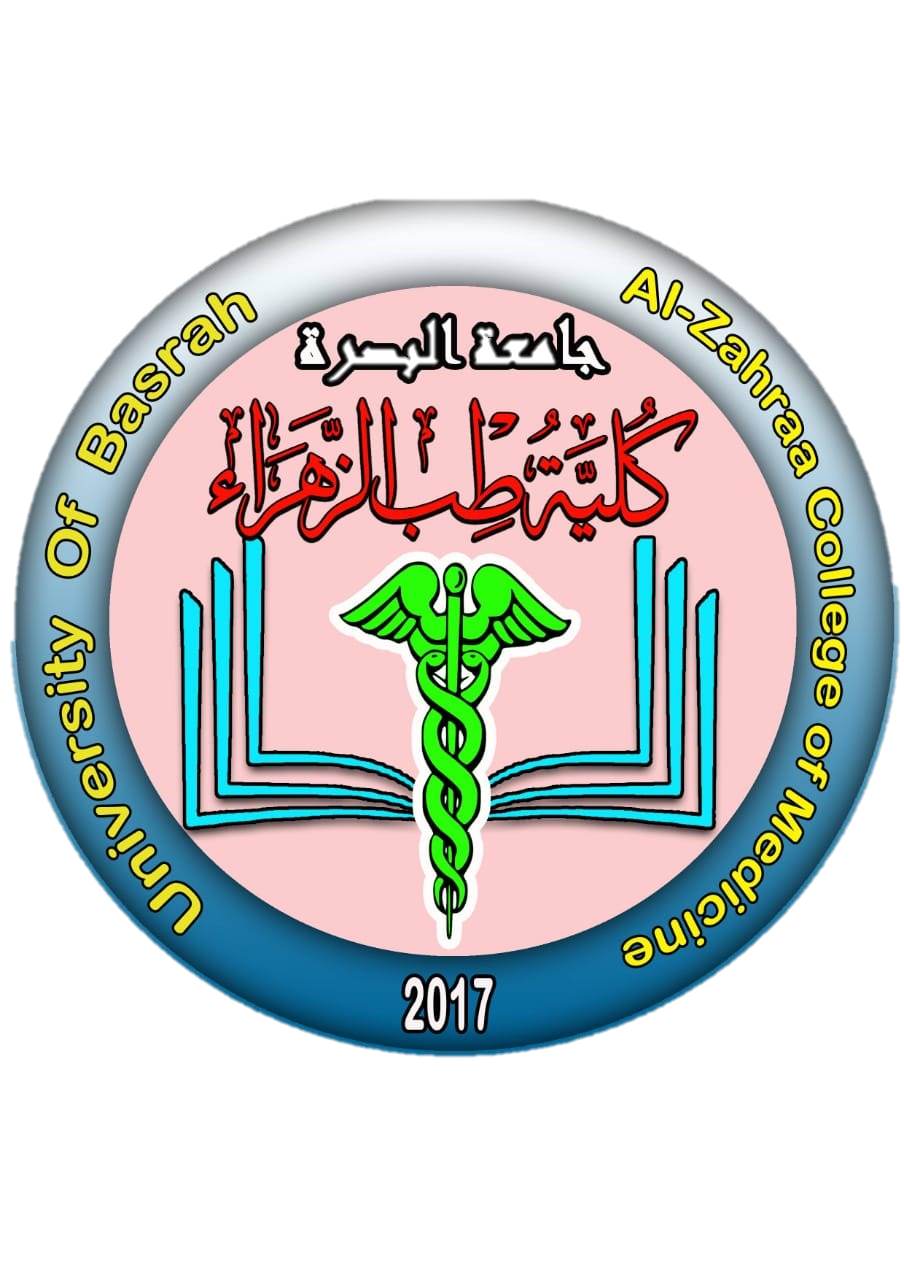 A young man is seen in casualty with acute pneumonia. There is poor ventilation of part of his lung due to an acute inflammatory exudate filling the affected alveoli. Indicate the likely changes in pO2 & pCO2 in the alveolar gas & blood draining the affected & non affected alveoli.
 
Choose from following options to complete appropriate boxes & alveoli in the diagram:-
 
Normal (à) Increased (↑) decreased (↓)
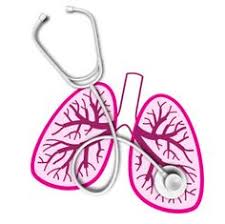 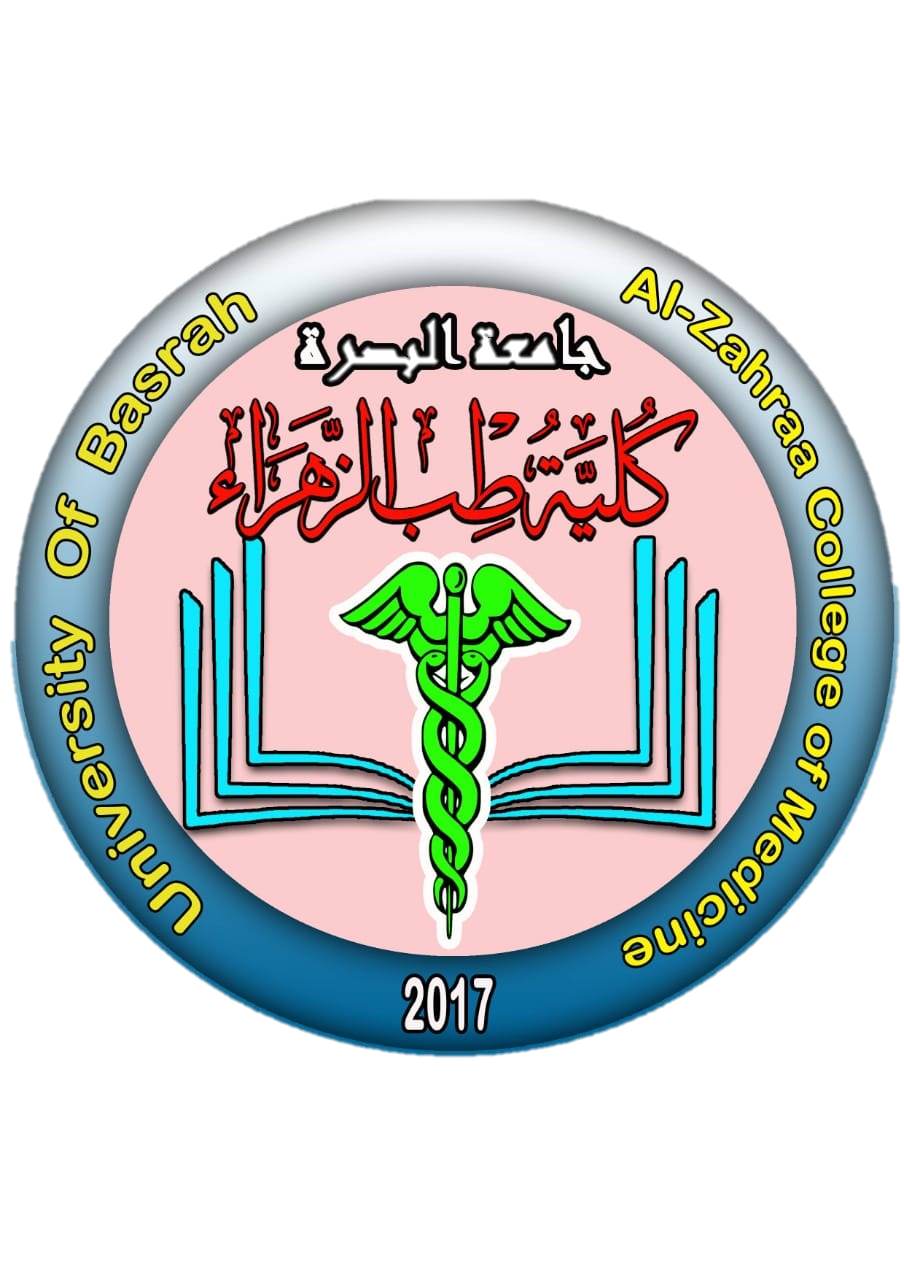 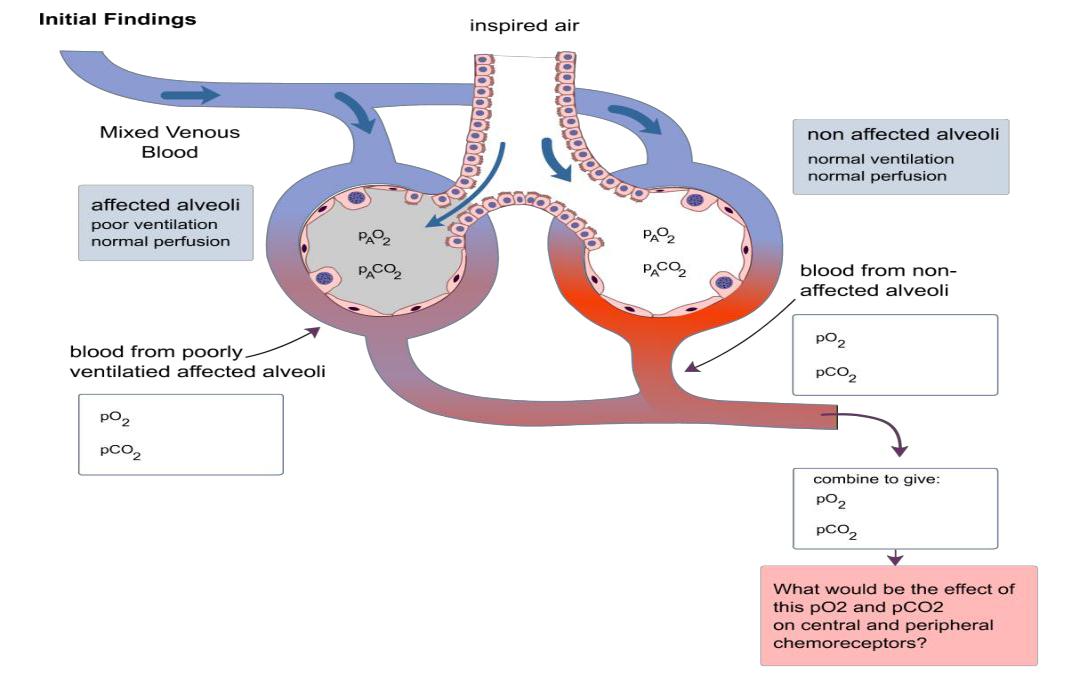 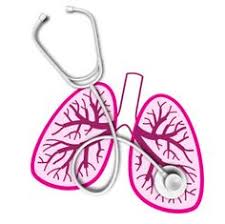 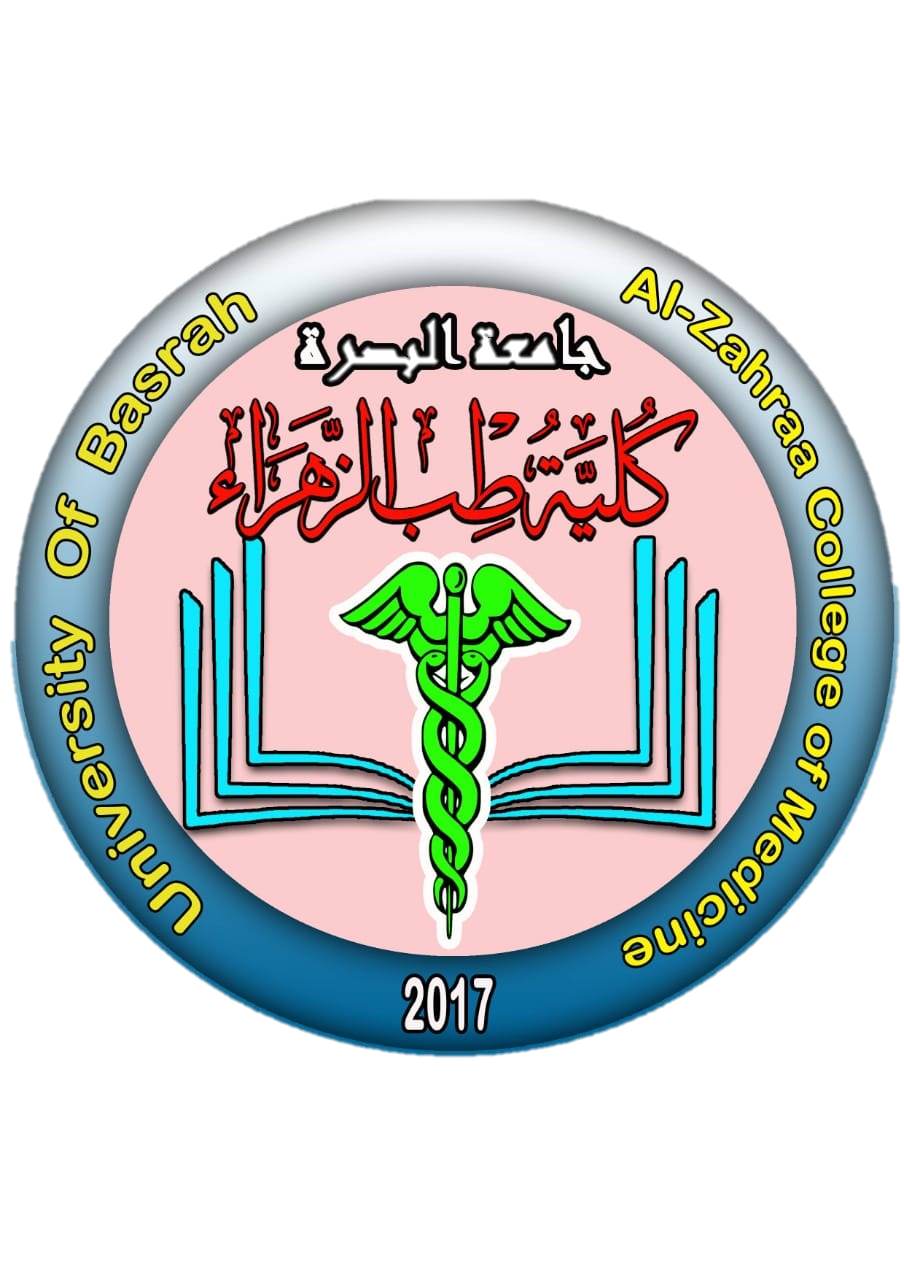 Next consider the response of the respiratory system to the above changes in pO2 & PCO2. Then complete the following diagram to show the final effect on pO2 & PCO2 in this patient.
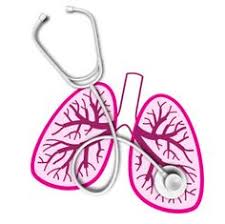 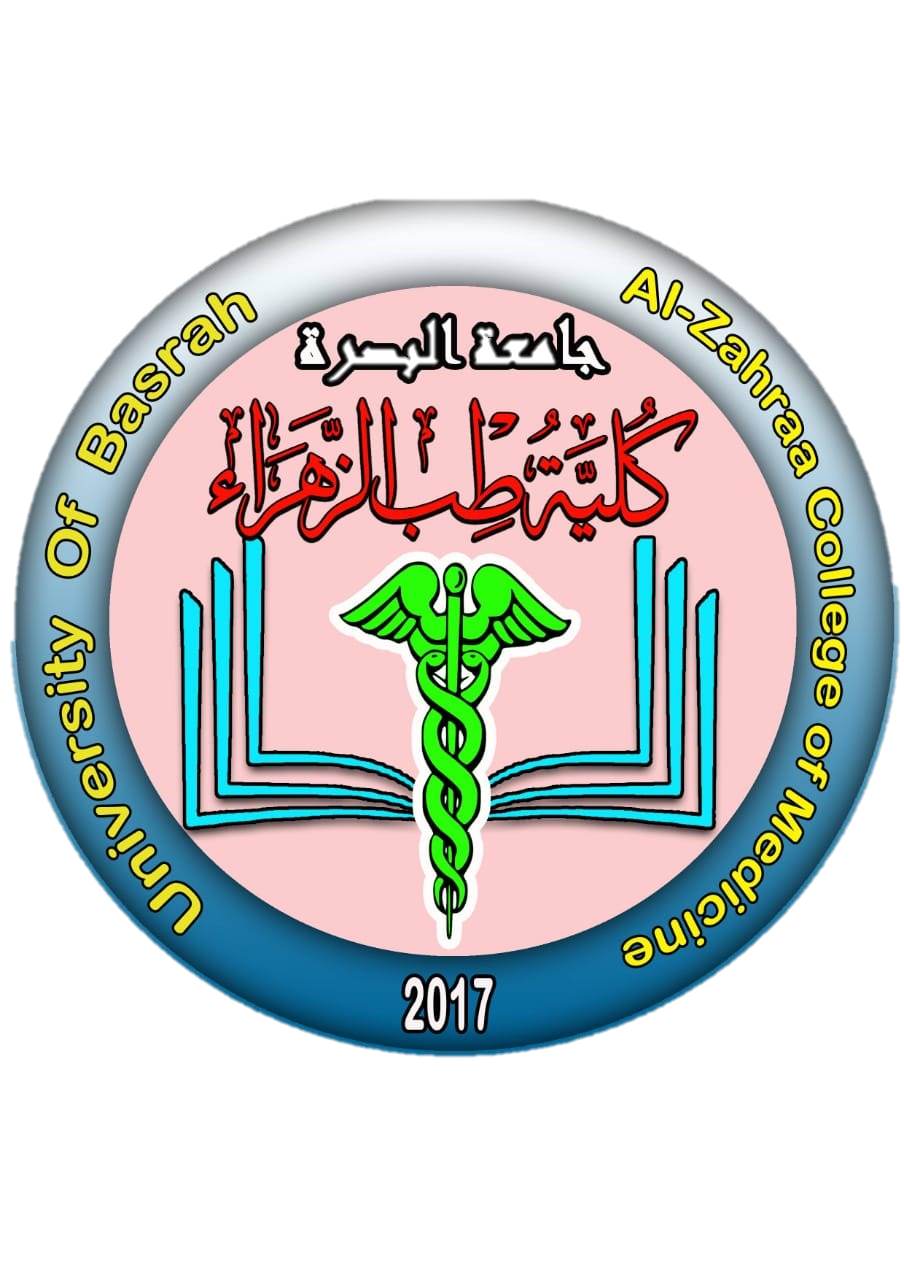 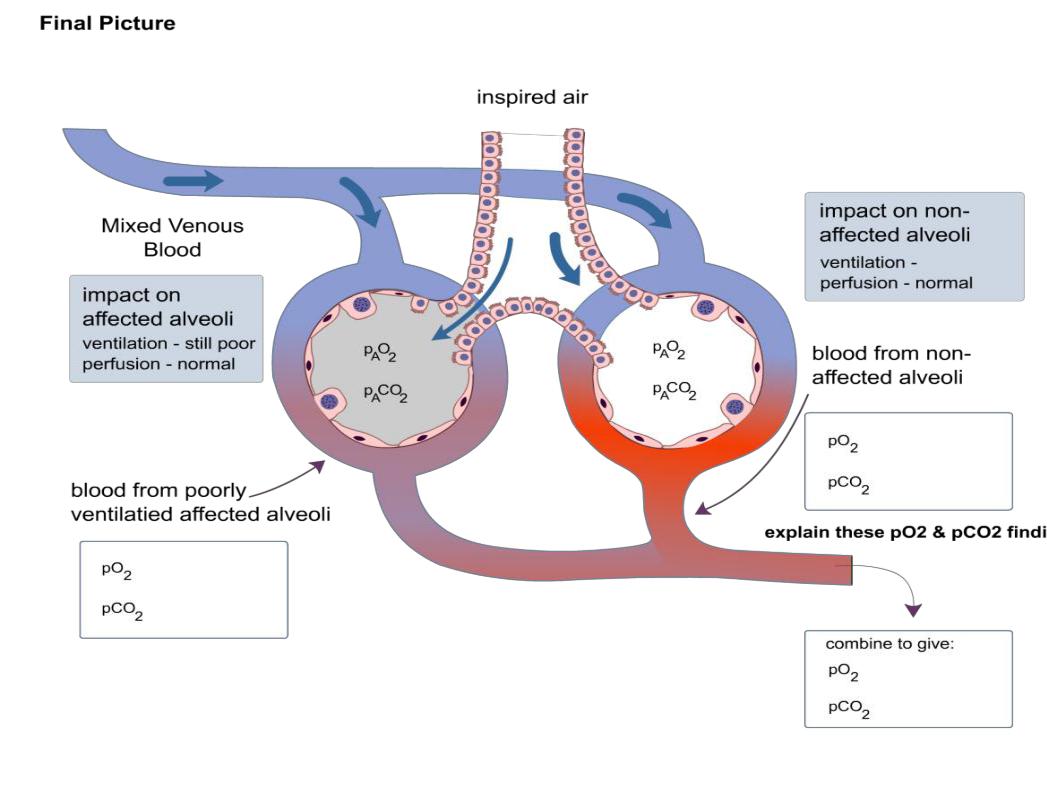 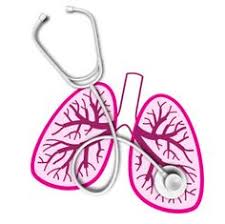 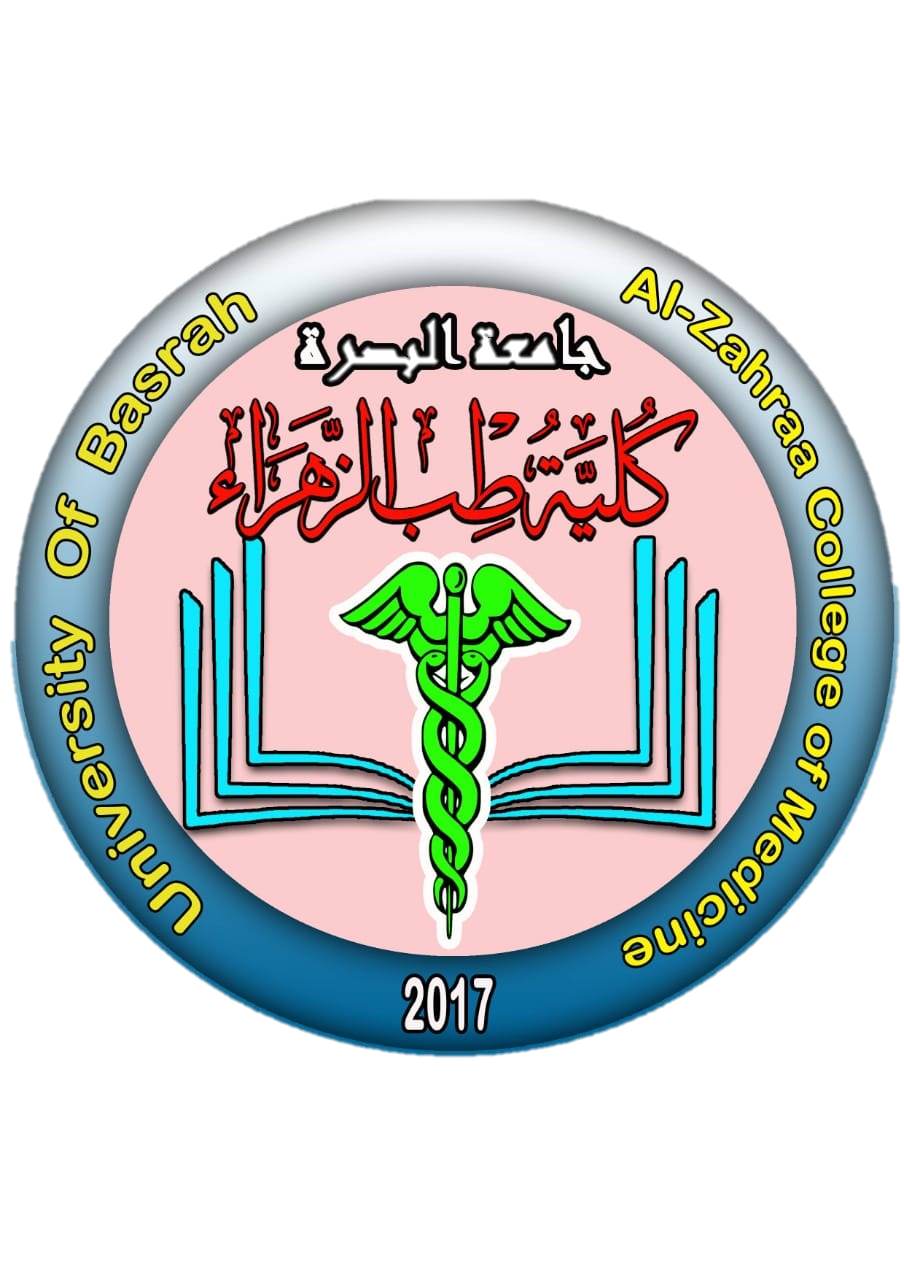 A young man appears in casualty. You note that his respiration is rapid and quite deep, and suspect that he is anxious and hyperventilating. When you measure his blood gases you find a pCO2 of 4.3kPa, and a plasma pH of 7.2. Is your initial suspicion correct?
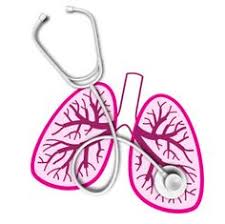 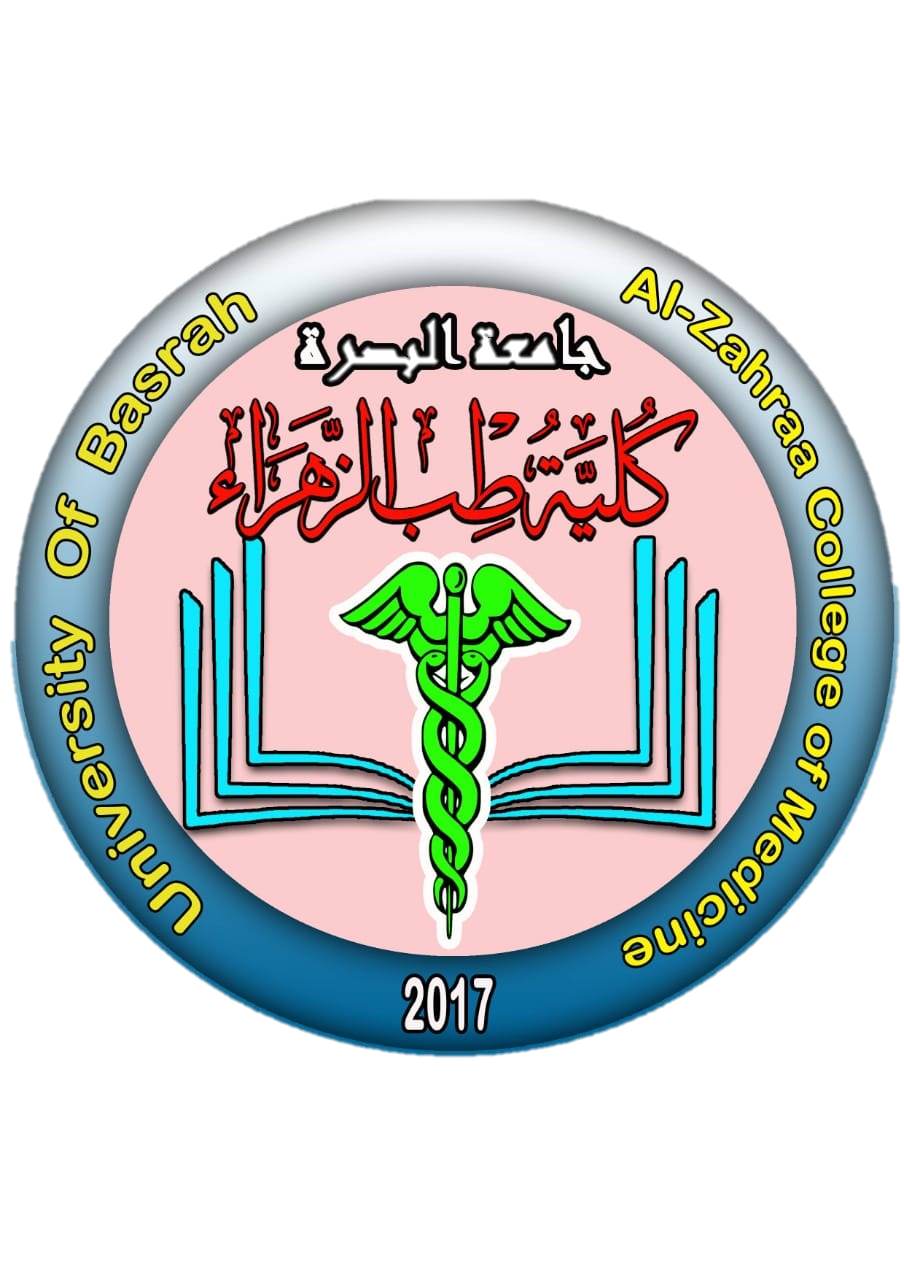 If not, what might account for the symptoms? How would your view change if you learned that he had been feeling very tired lately and seemed far more thirsty. What other investigation would you perform?
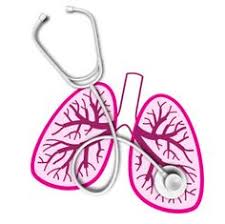 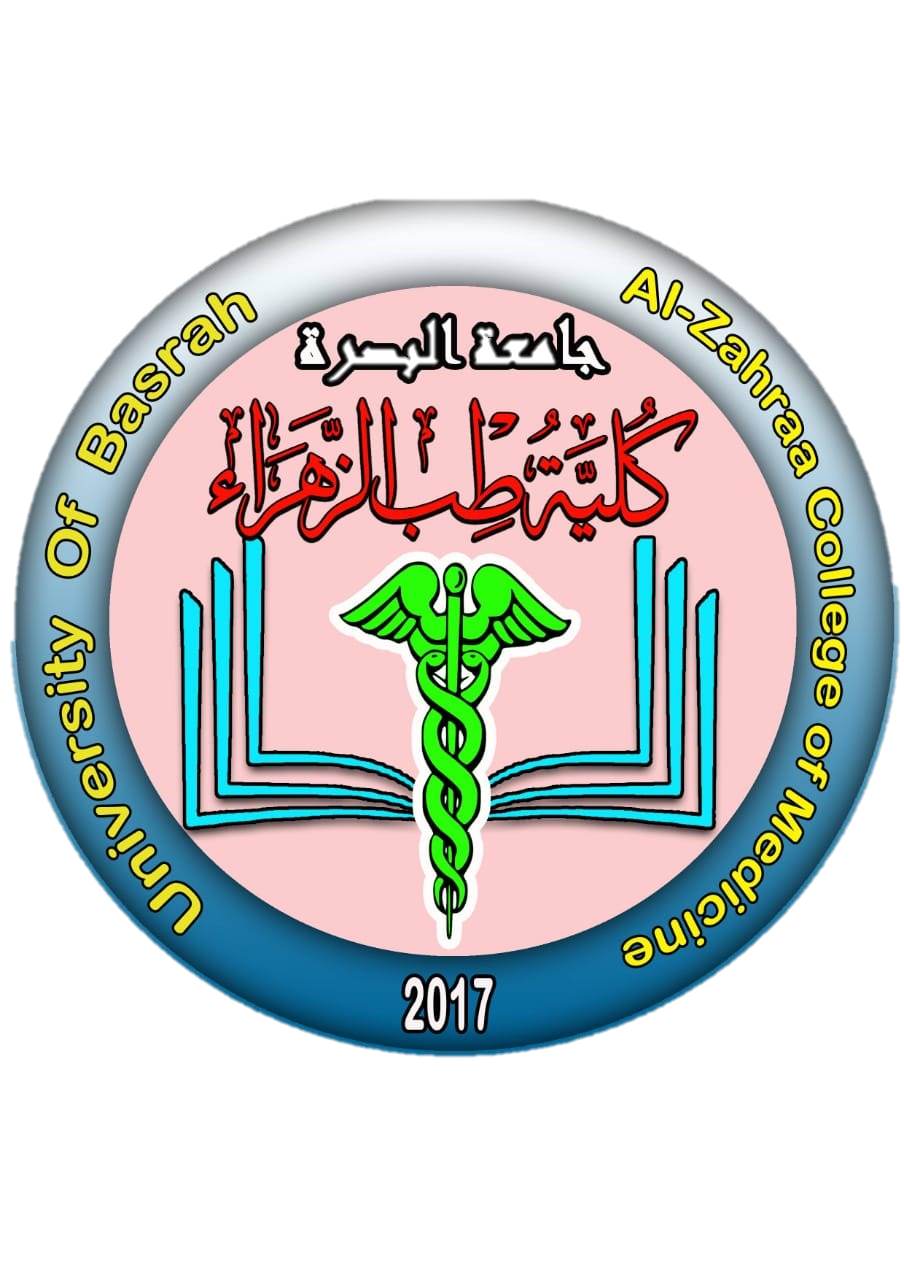 A young woman is carried out of a club semi-conscious and twitching. She has not been drinking or taking any other drugs. Her respiration is deep and rapid.
A medical student in her group notes that she has ‘tetany’ what do you think may have happened? How would you treat her?
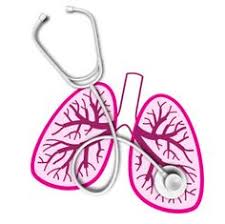 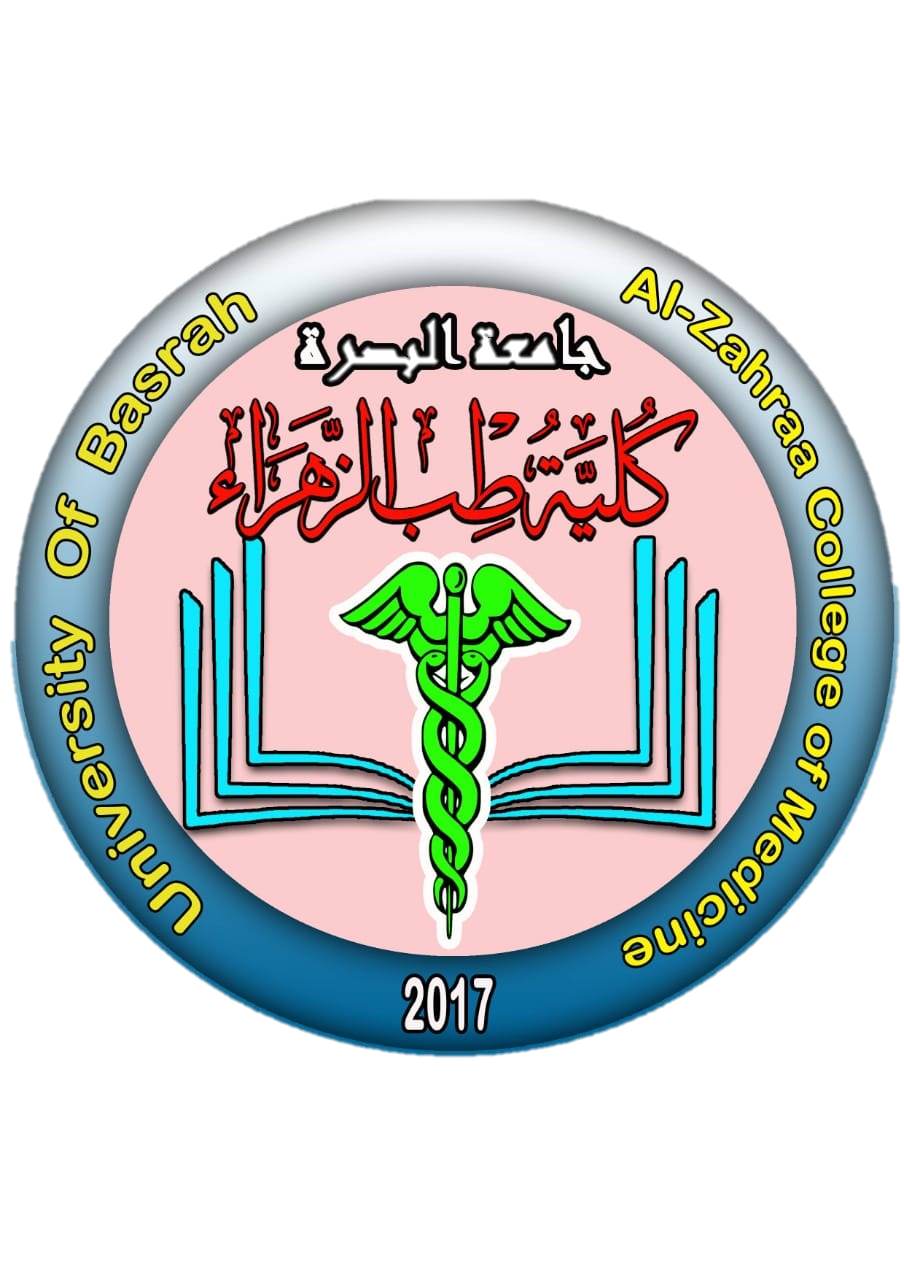 Sketch a graph of the relationship between pCO2 and pH for normal blood. Plot pH on the vertical axis (ordinate) and pCO2 (in kPa) on the horizontal axis (abscissa). Indicate on the graph the status of a normal individual in normal.
 
acid base balance who is breathing normally. (Hint – start by plotting the normal pH & normal pCO2).
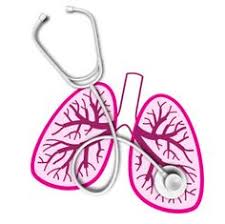 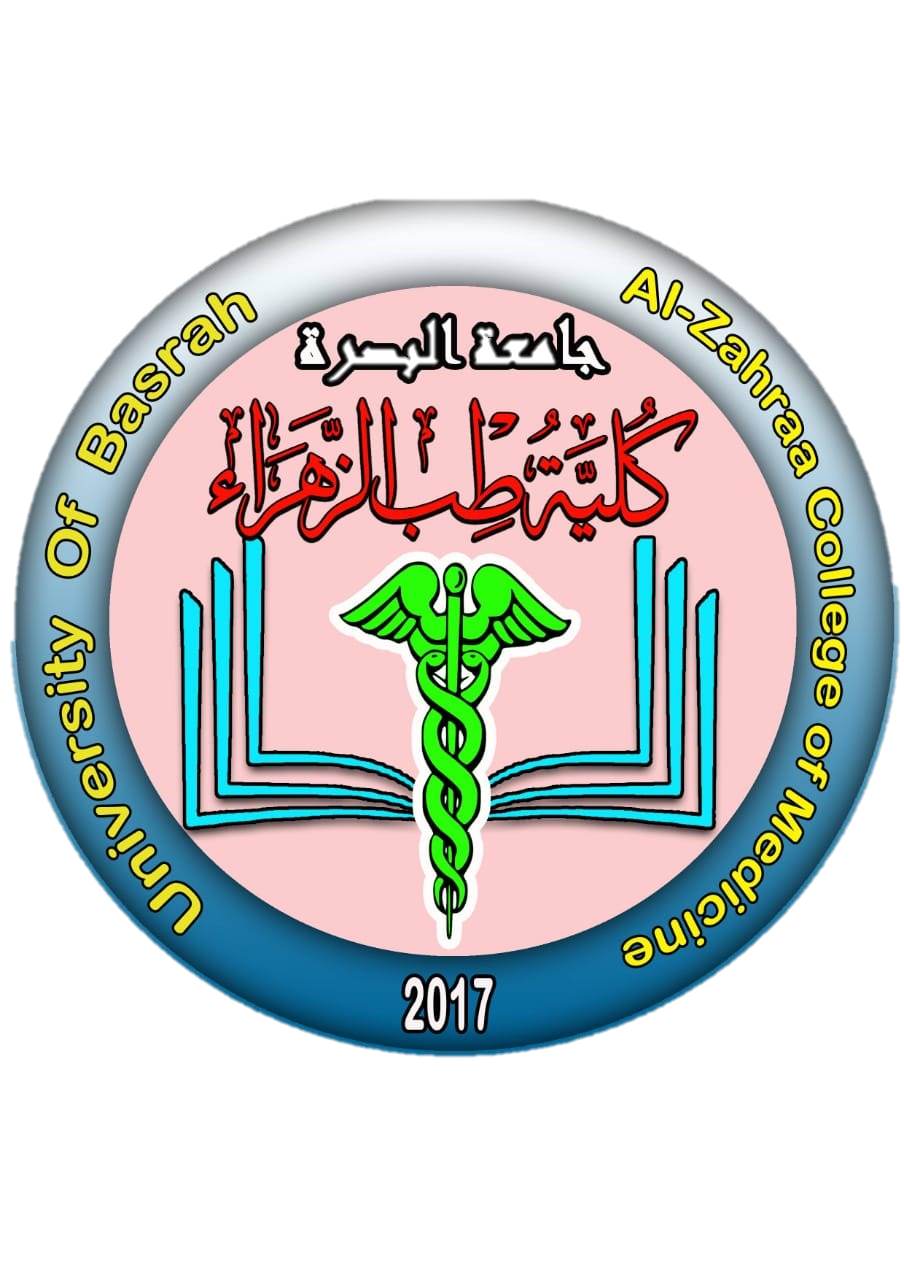 Indicate on your graph above, the status of an individual who has been (i) hyperventilating for a few minutes (ii) hypoventilating for a few minutes.
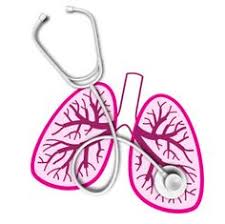 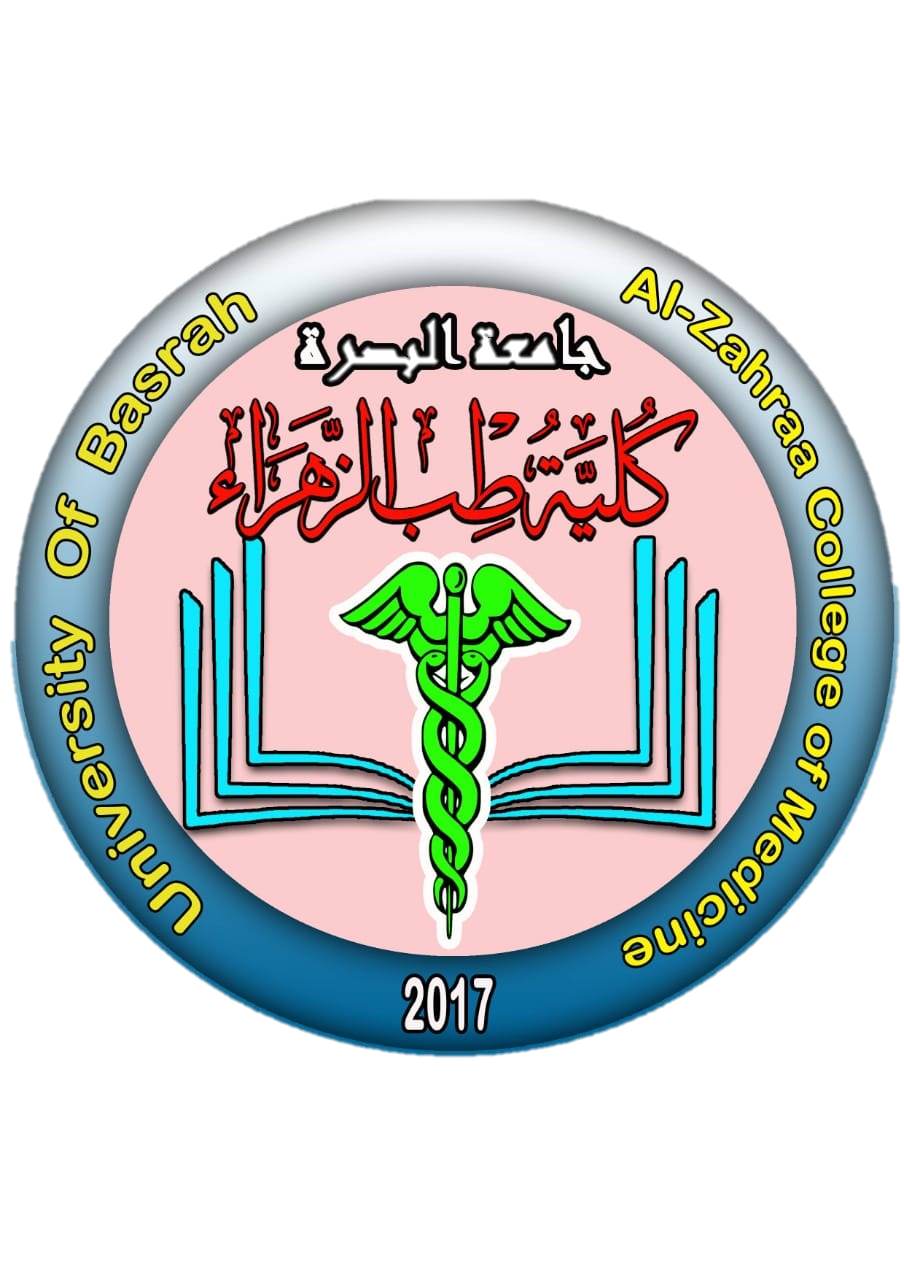 How will the graph change if the concentration of buffer base (mainly HCO3-) changes in the subject’s blood? Sketch new lines on the same graph above for a subject who has (i) a metabolic acidosis (ii) a metabolic alkalosis
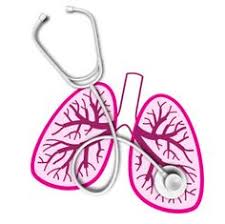 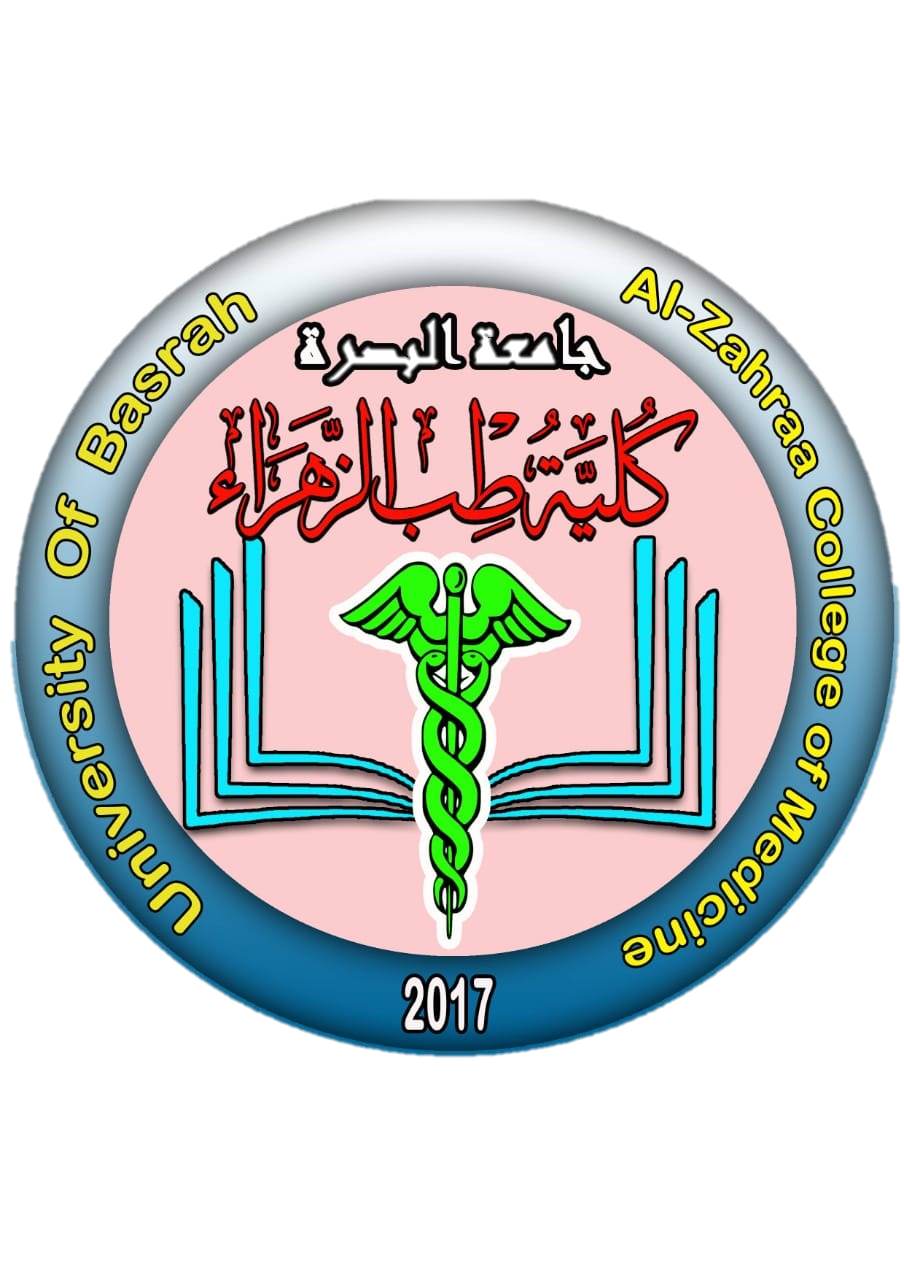 Re-draw the 3 curves you have constructed above. Indicate what will happen to the pCO2, pH, and buffer line of a subject's blood over 3 days of mild hypoventilation. (i.e. the process of renal compensation of a respiratory acidosis).
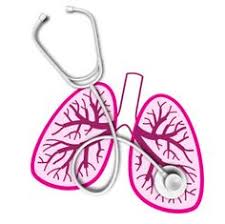 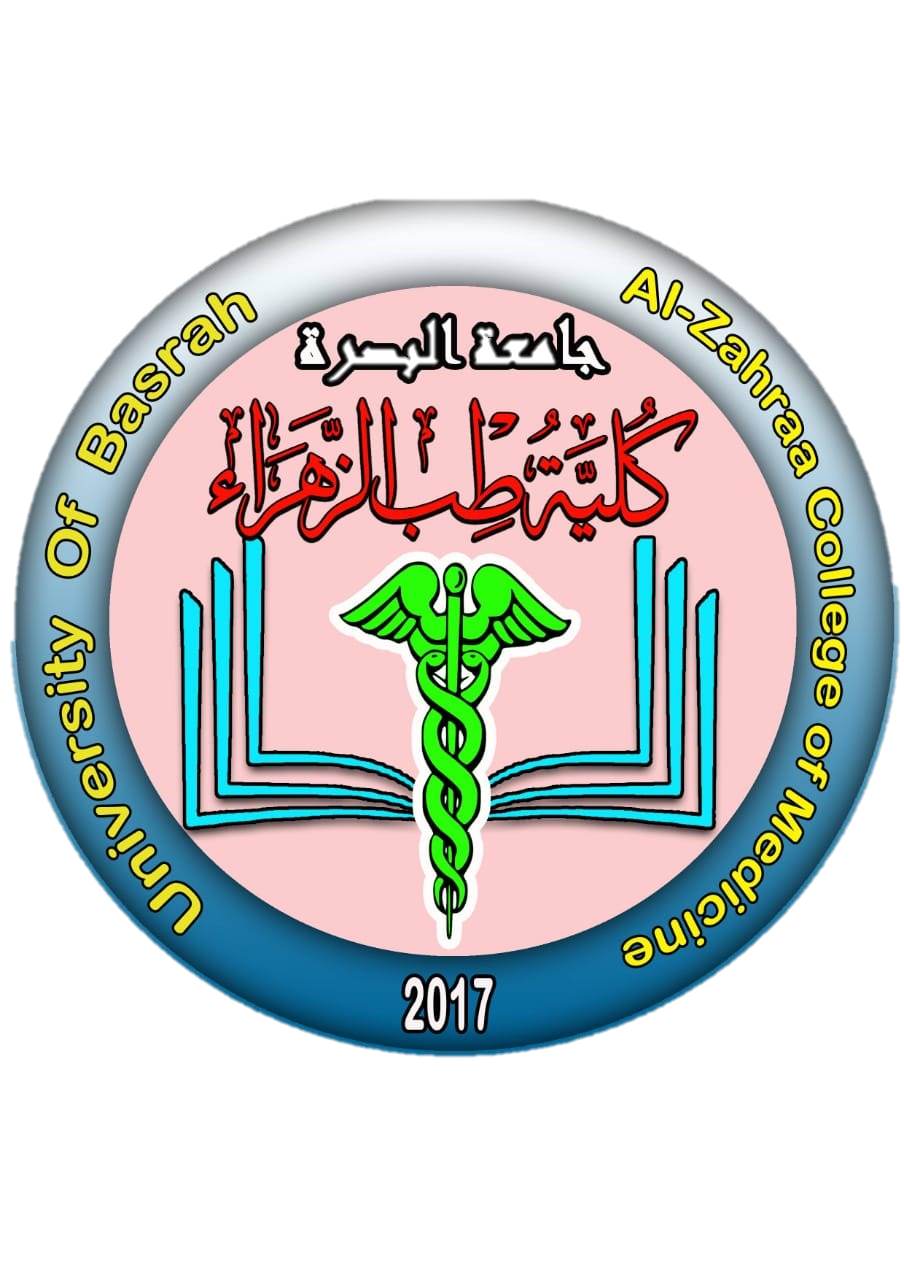 Respiratory diseases which cause reduced ventilation of the lungs as a whole lead to both hypoxia and hypercapnia. What effect will the hypercapnia have on the urge to breathe?
 
(Note: the subject will not be able to increase his/her tidal volume enough to restore normocapnia because of the disease)
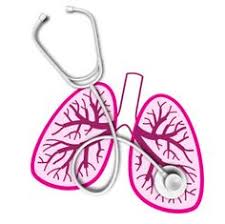 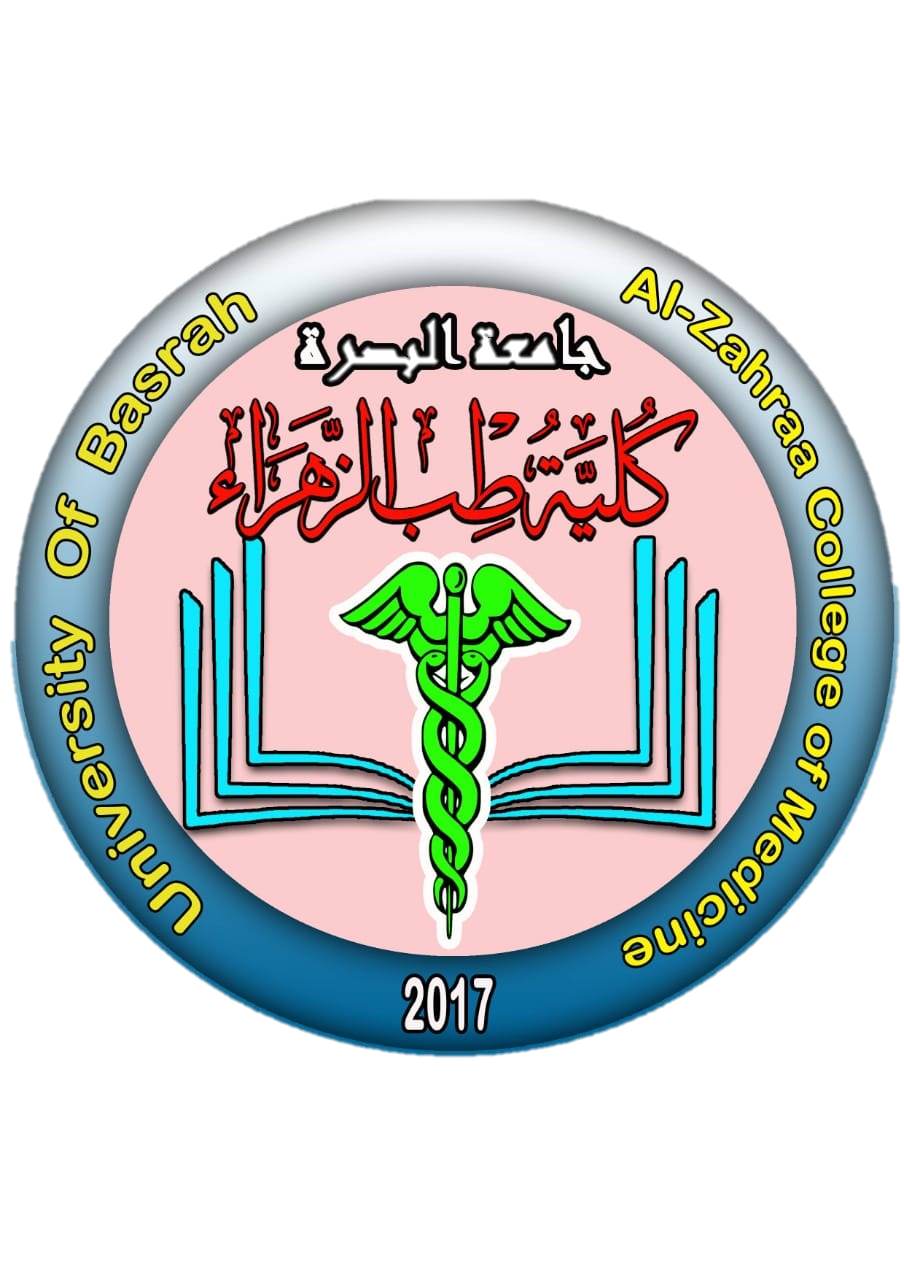 What will happen to the urge to breathe over time if the hypercapnia persists? Why?
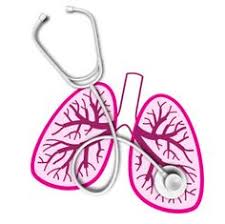 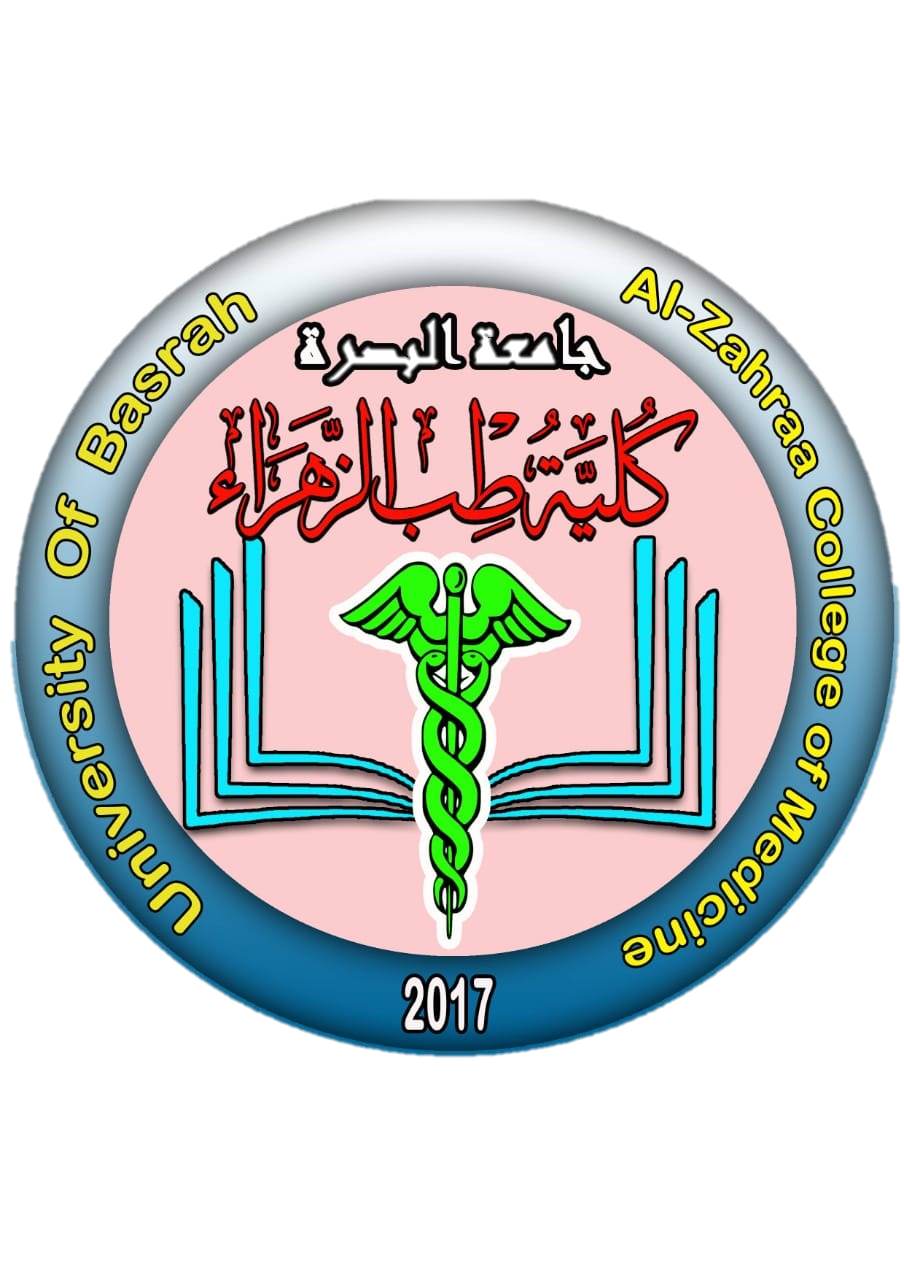 In the normal individual breathing is 'driven' by carbon dioxide. Which partial pressure do you think is most important in a subject with long term hypercapnia and hypoxia?
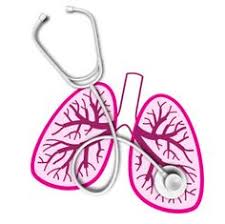 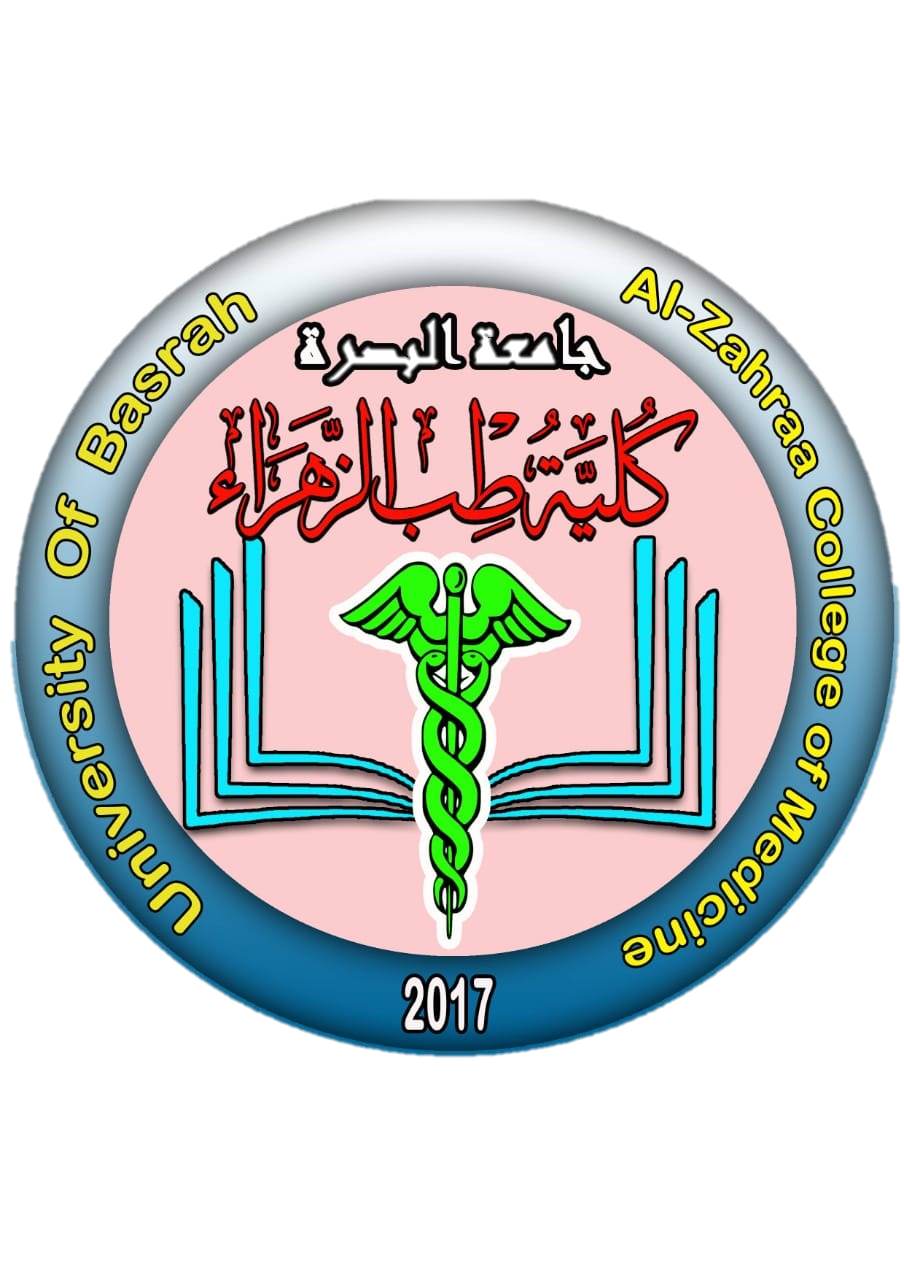 What might happen to such a subject if you give them oxygen to breathe?
 
(Note: this becomes important when treating patients with chronic obstructive pulmonary disease, who have both hypercapnia and hypoxia, as you will see later).
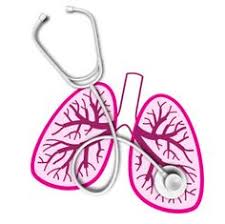 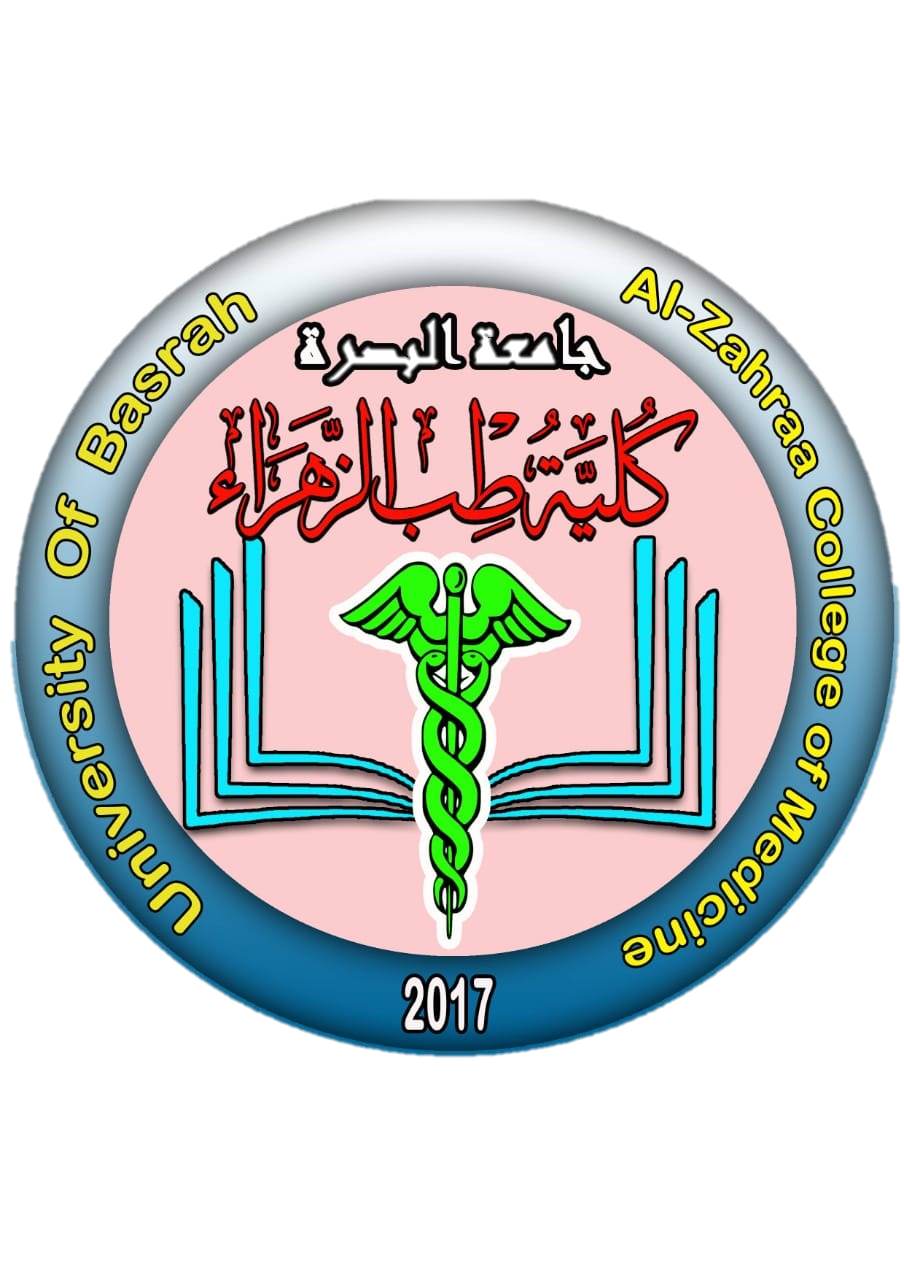 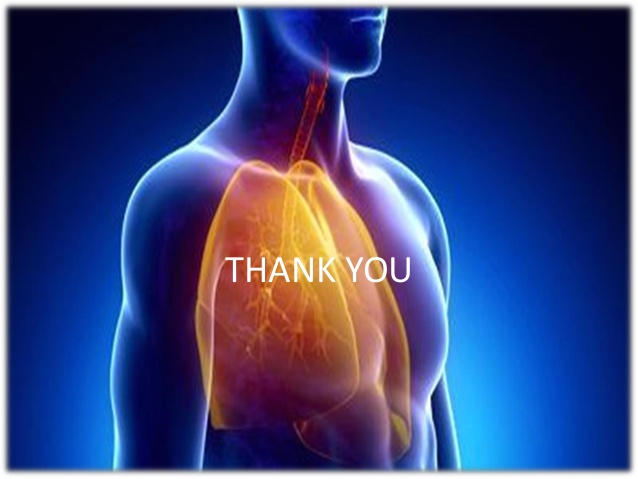 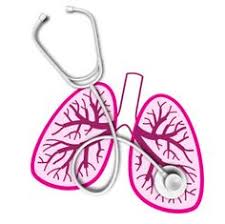 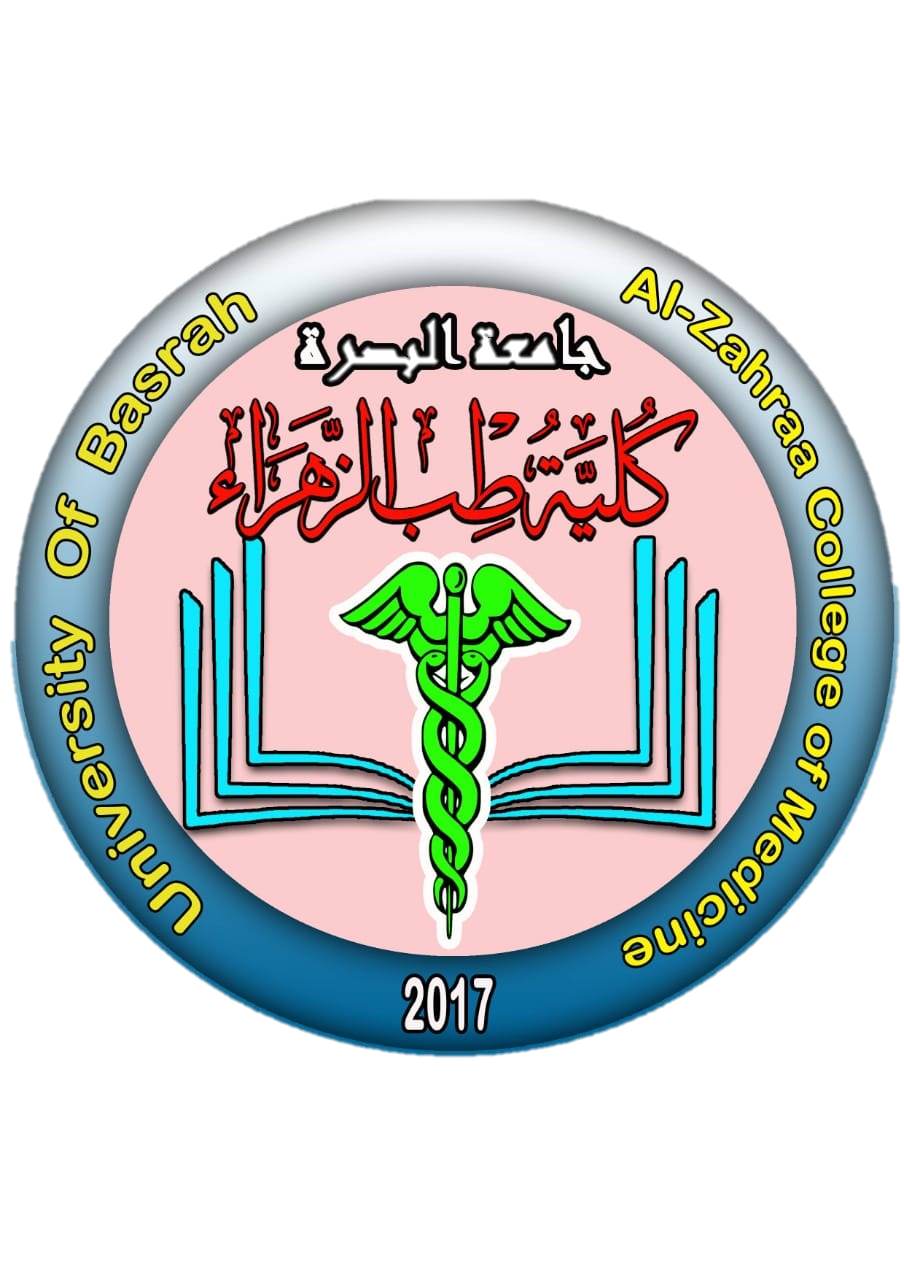